1
TSVV3 status meeting, M. Wiesenberger, 22.1.25
The Varenna-model v0.2: from 4 to 6 moments
2
Outlook
Problems with the 4-moment gyro-fluid model
Going from a 4-moment to a 6-moment model 
General moment expansion
The density – velocity moment symmetry
Going to an implementable form
Lorentz collision operator and Landau damping
Linear wave dynamics – how everything is explicit
Conclusion
3
What’s wrong with 4-moment model?
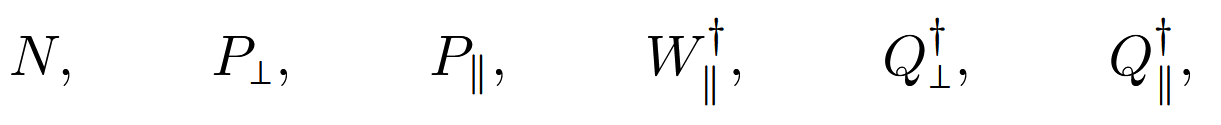 “Density, perpendicular pressure, parallel pressure, parallel canonical velocity”
Disadvantages
Artificial heat flux closure, i.e. heat flux limiter or similar 
Artificial parallel viscosity and heat conduction
Need to invert parallel heat Eq. in the context of implicit timesteppers 
No Landau damping
Discussion TSVV3 workshop May 2024
4
Hypothesis: Everything easier with 6 moments?
OLD Density, perpendicular pressure, parallel pressure, parallel velocity, 
NEW parallel flux of perpendicular heat, parallel flux of parallel heat
Advantages
No need for heat flux closure, i.e. no heat flux limiter or similar 
Parallel viscosity and heat conduction emerge for high collisionality from Lorentz collision operator
Everything explicit: No need for implicit timesteppers nor to invert parallel heat Eq. 
Enable Landau damping
Easier parallel boundary conditions (no need to fix temperature gradient to heat flux)
5
How to derive any moment equation:
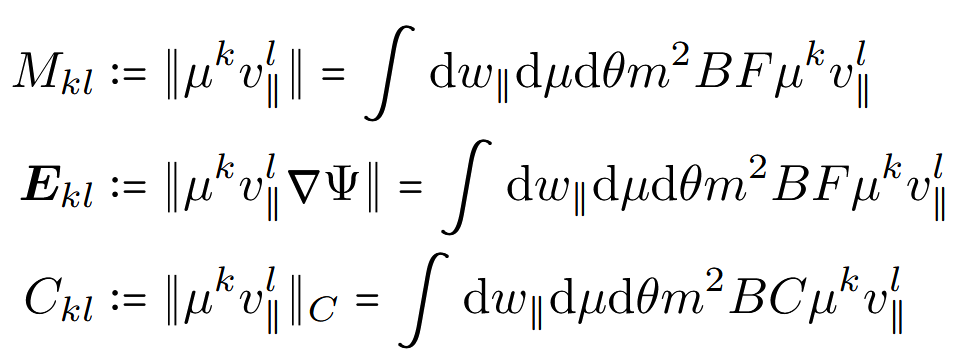 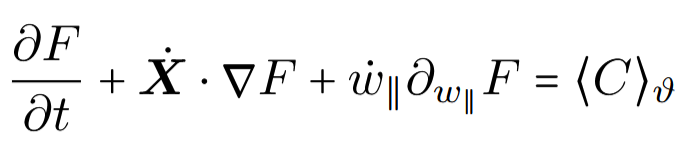 “Gyro-kinetic Vlasov Equation”
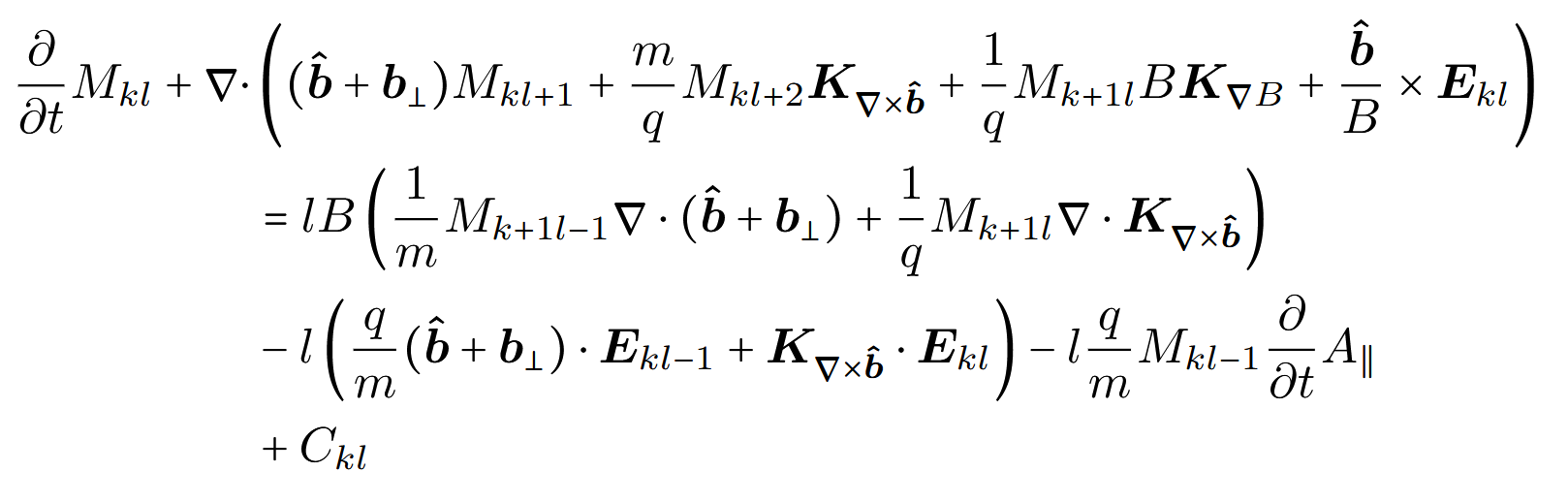 6
6 moment equations:… Any Insights?
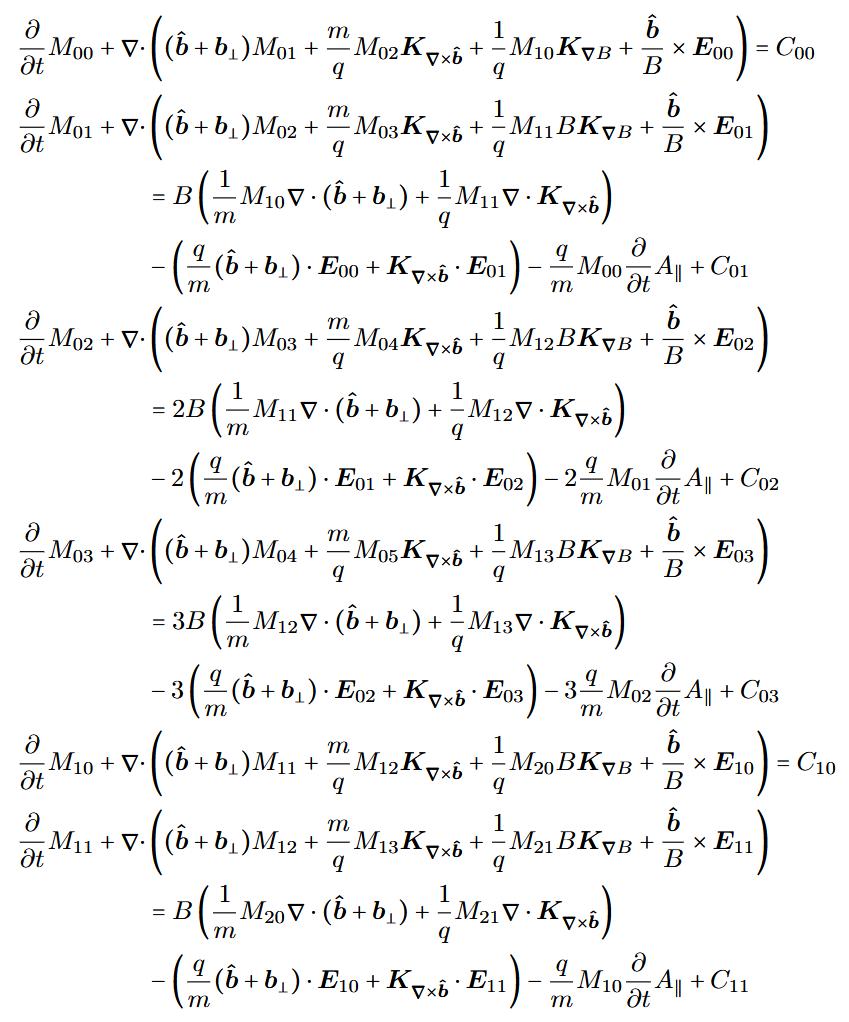 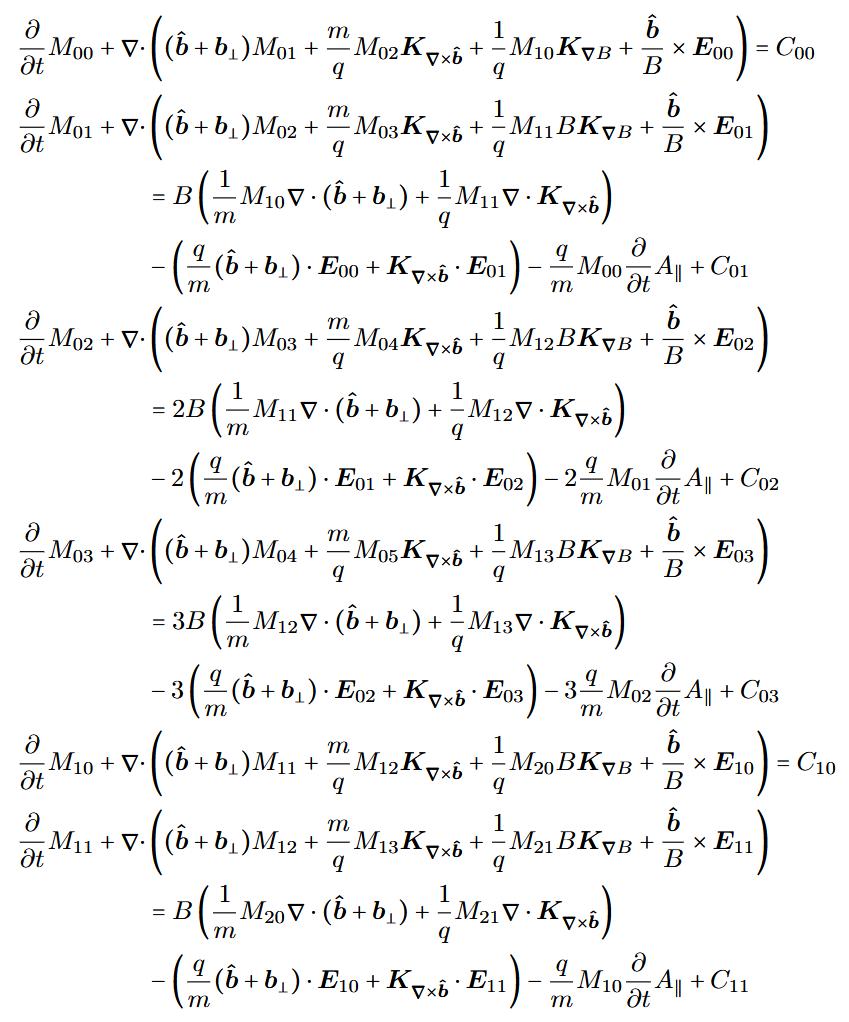 7
Moment equations come in pairs
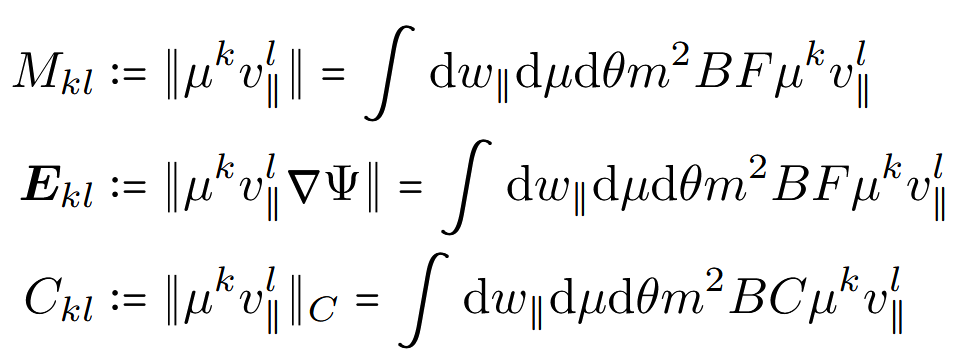 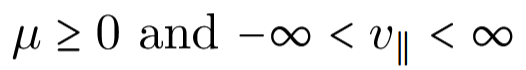 “Magnetic moment is positive”
For l even and arbitrary k
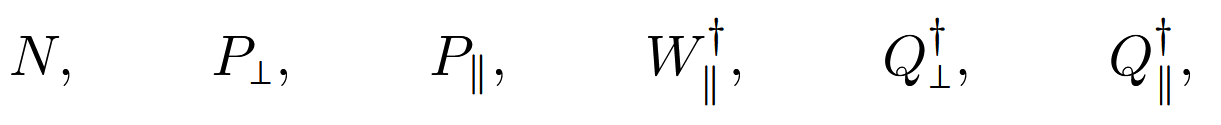 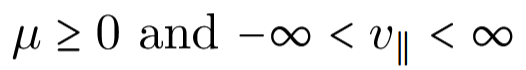 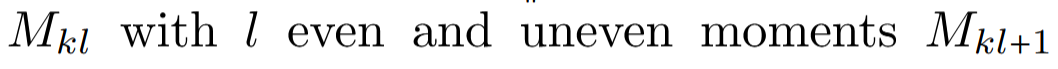 Density-like “even” moment
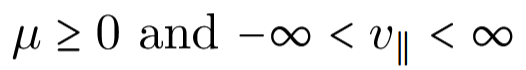 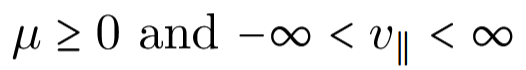 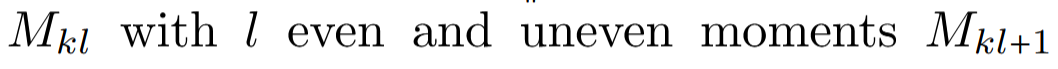 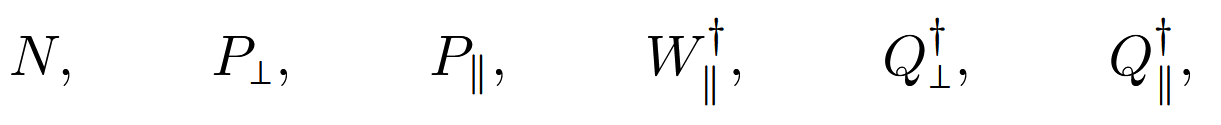 Flux-like “uneven” moment
It seems “natural” to include heat flux equations
8
Can’t we just implement this?
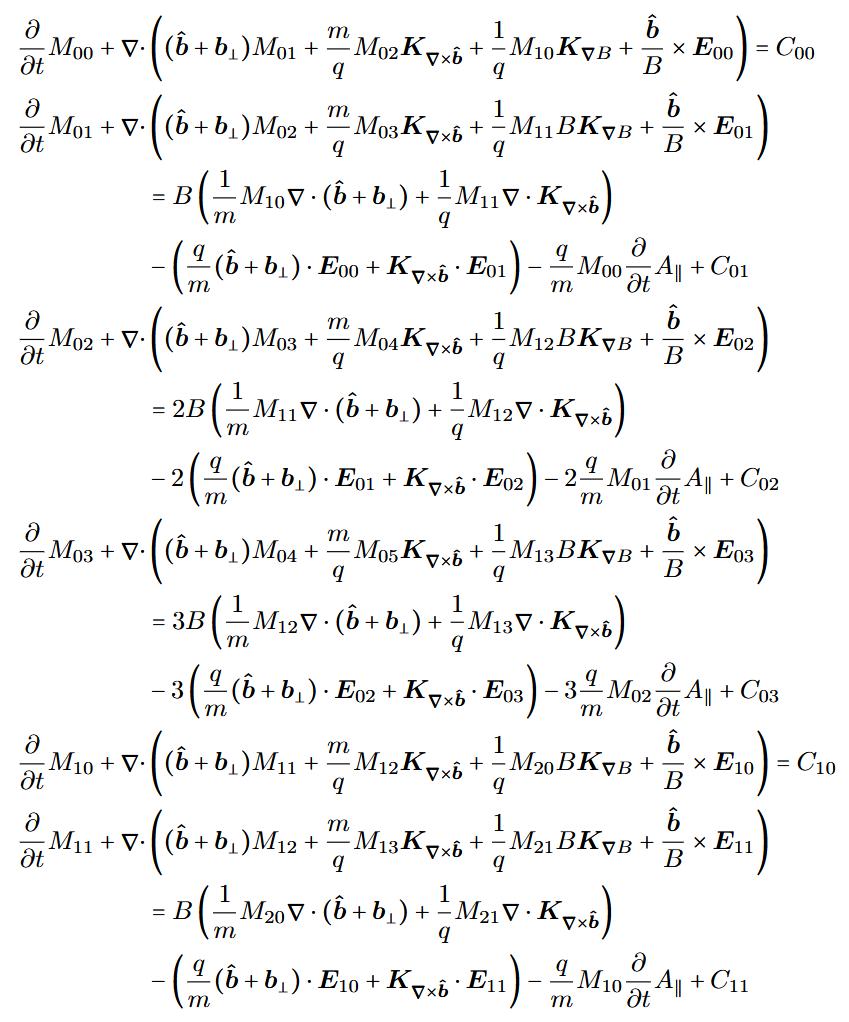 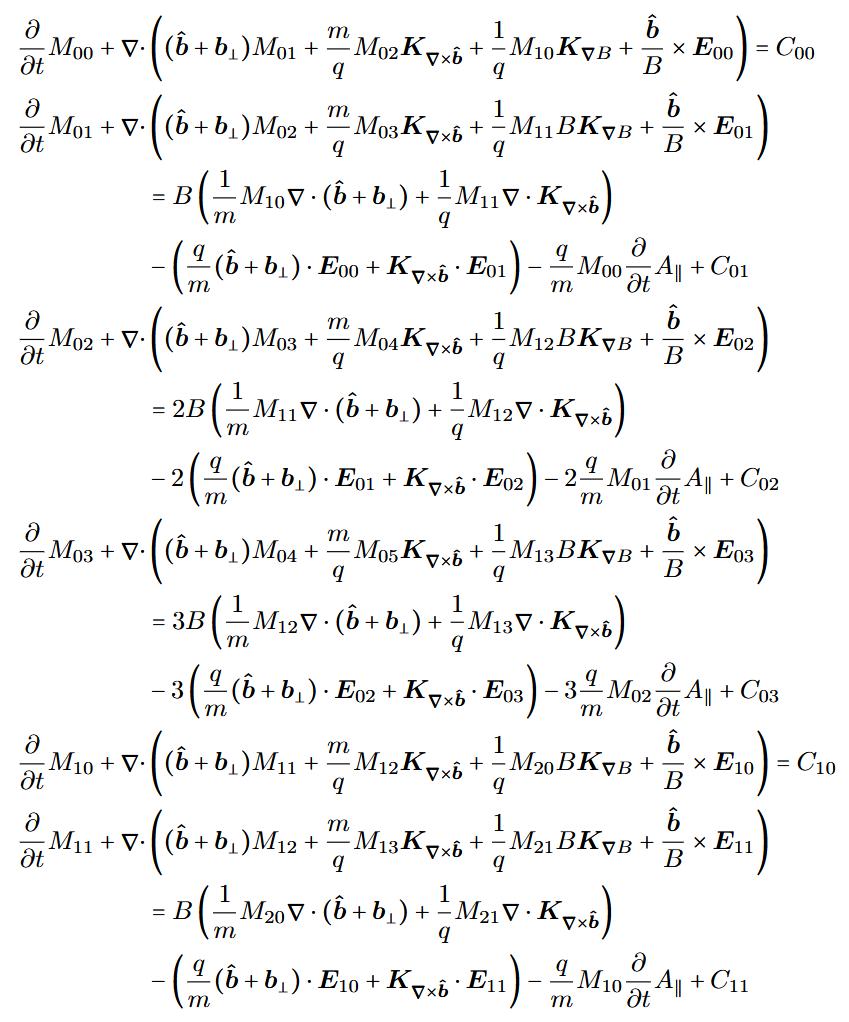 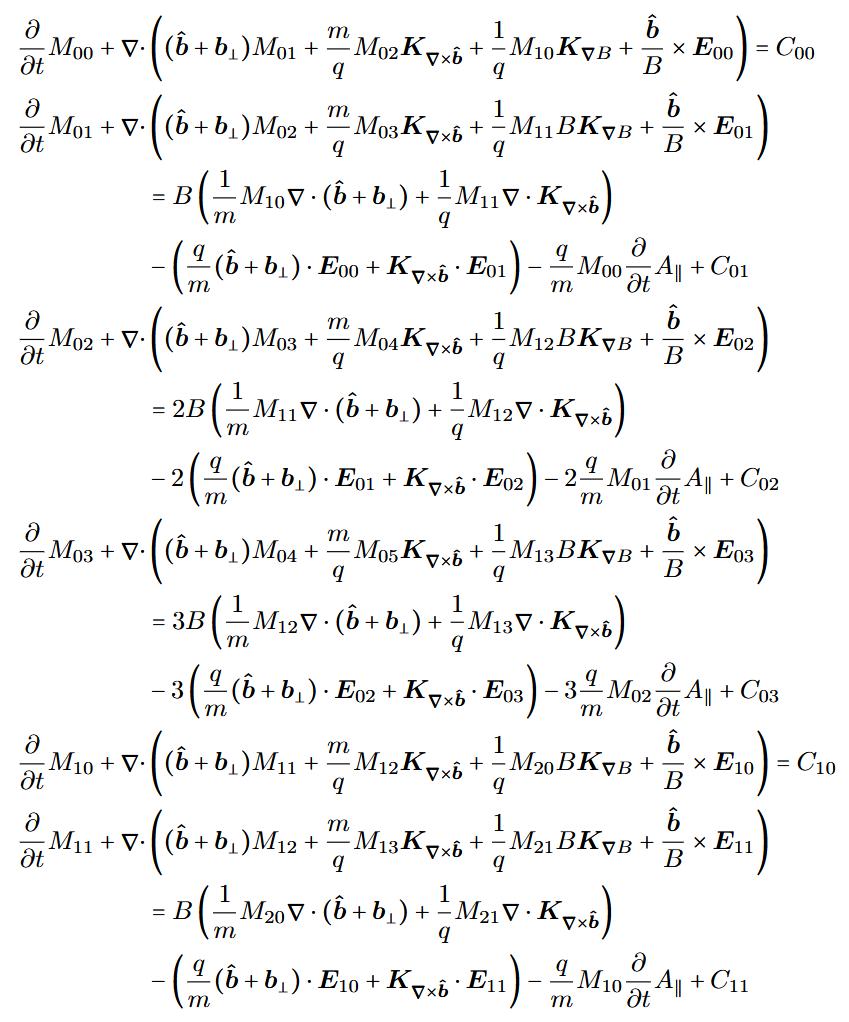 Closure still needed (without closure      gyro-kinetic “Galerkin type” code … )
We need advection velocities in order to implement upwind scheme
There is a time derivative on A_parallel !! Need to decouple. Cannot be reasonably implemented
           does not directly correspond to physical quantities. 
For example k = 0, l = 3




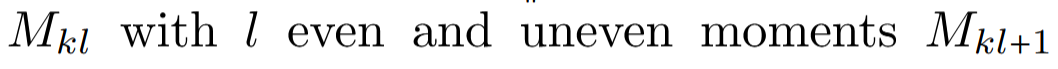 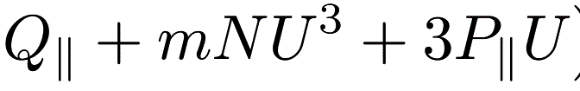 9
Everything better with fluctuating moments
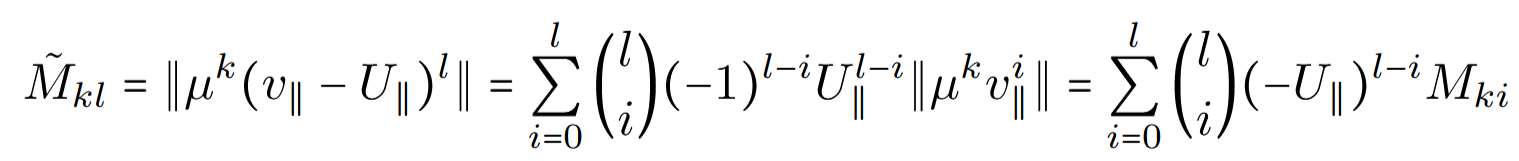 “subtract average velocity from parallel velocity”
…
 index battle
 ….
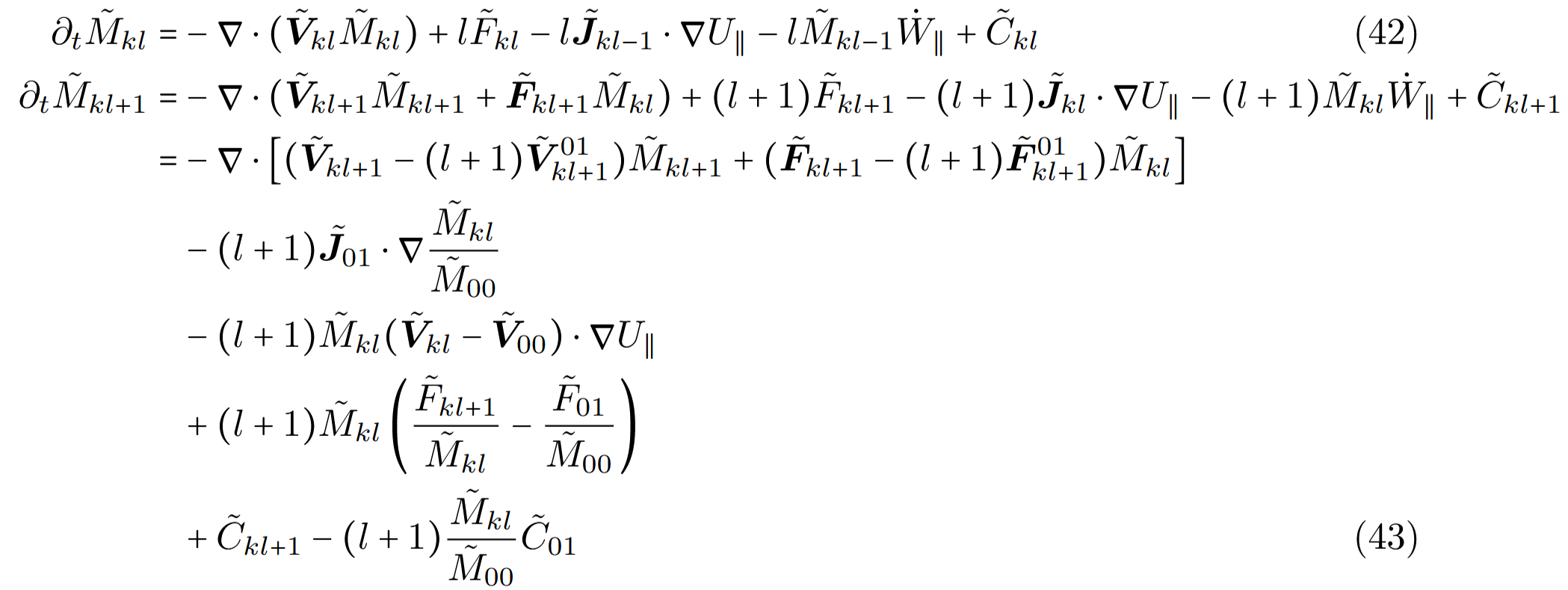 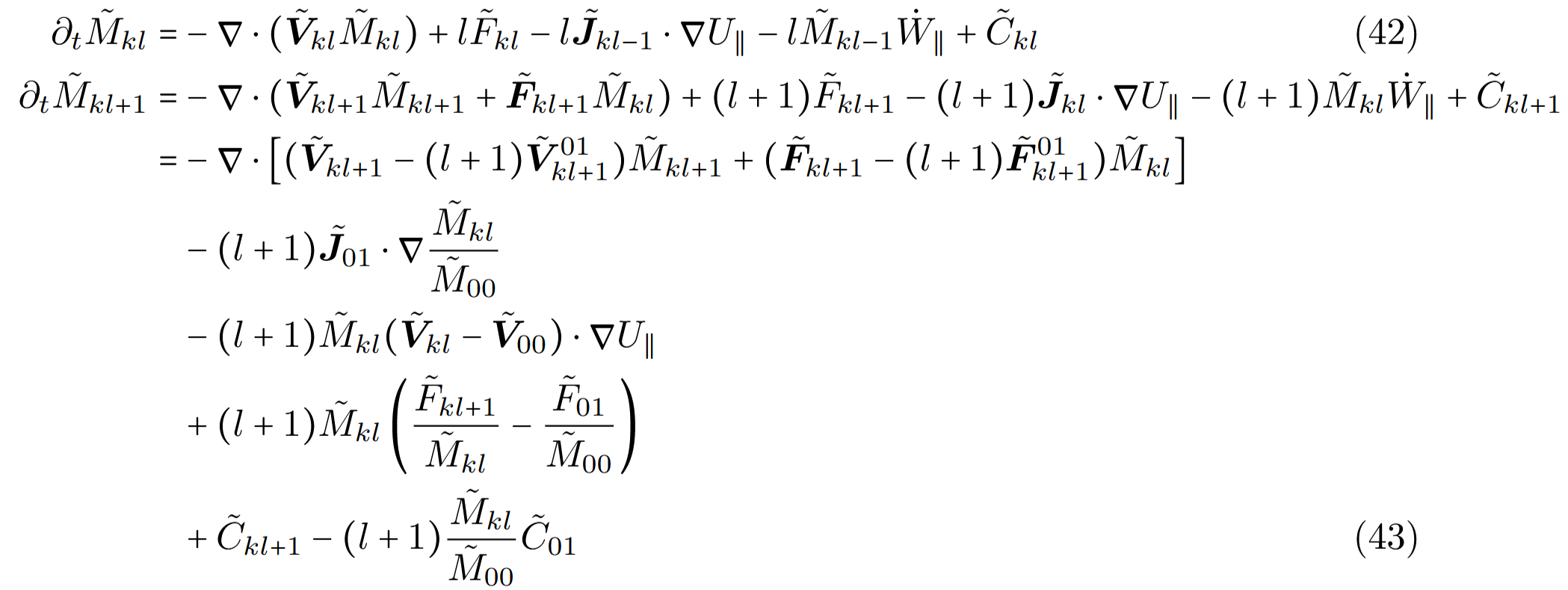 10
6 – moments model:
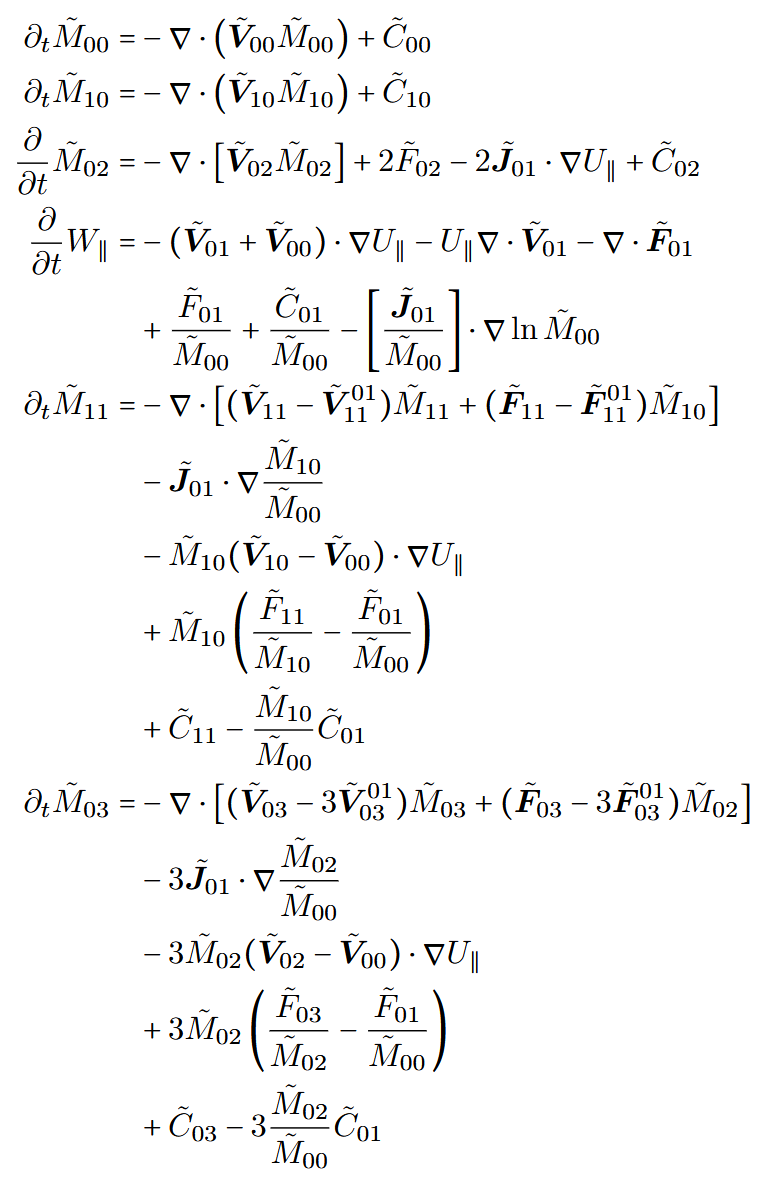 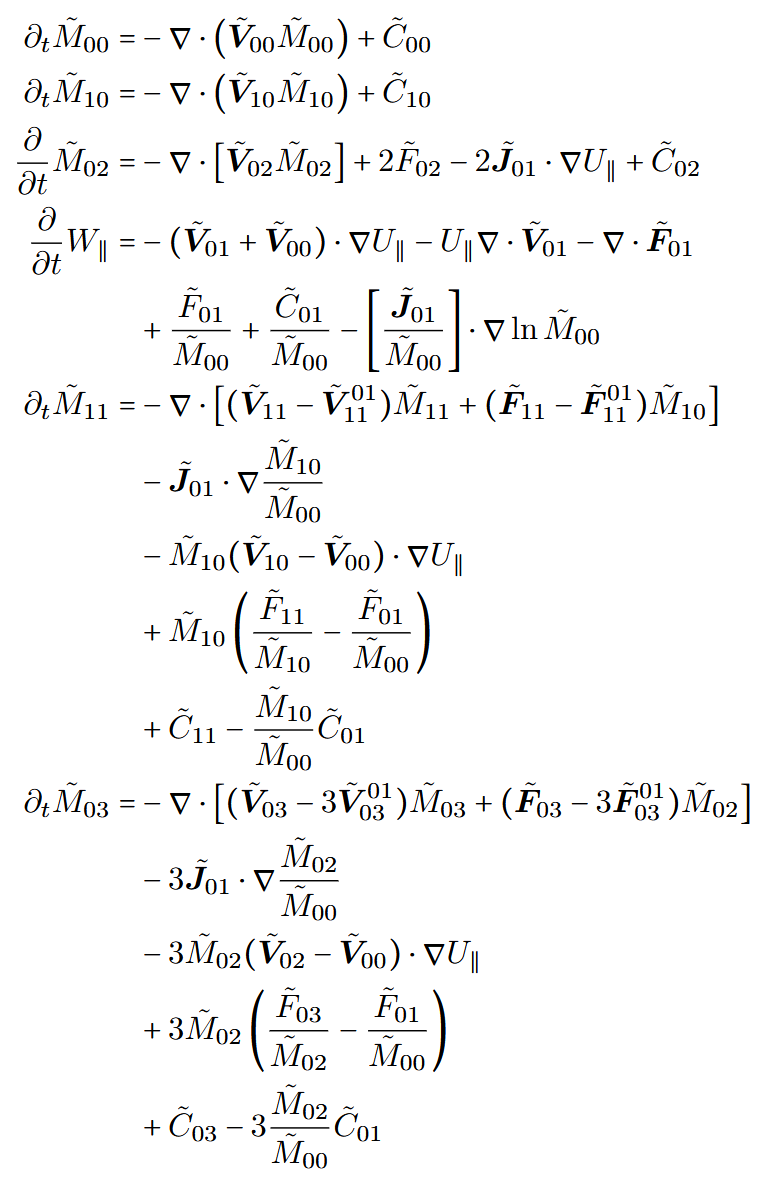 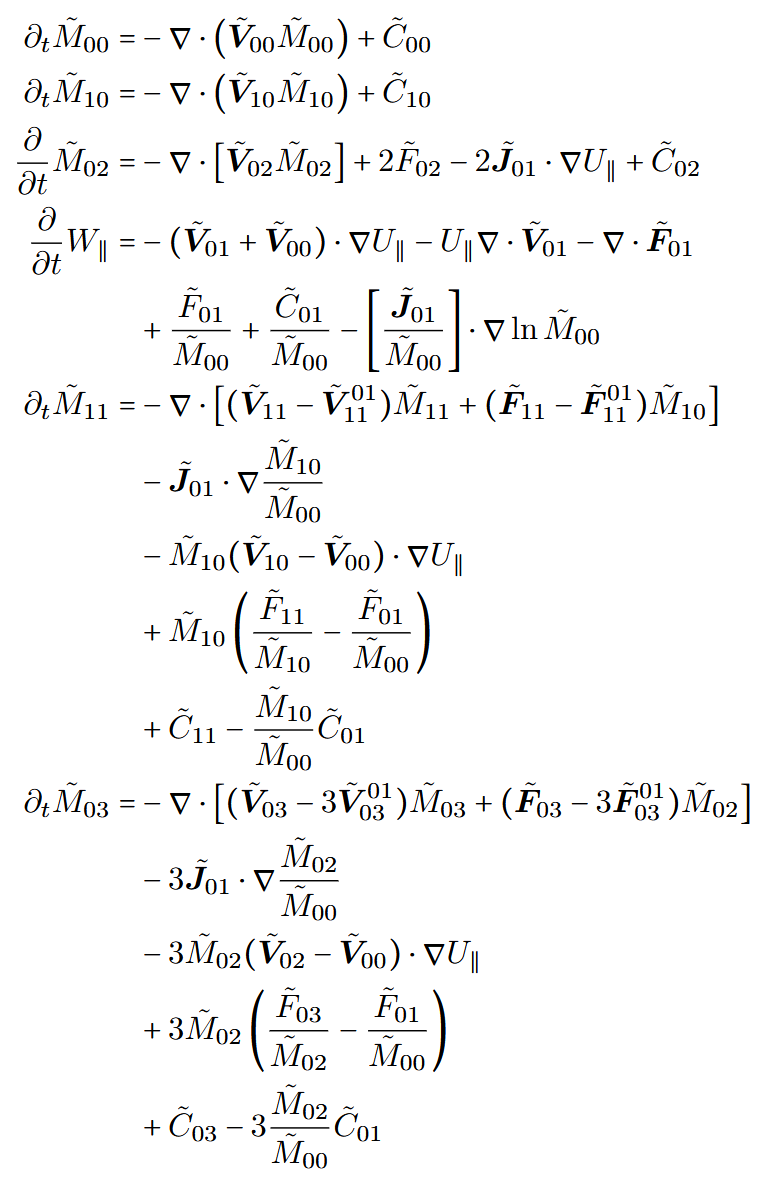 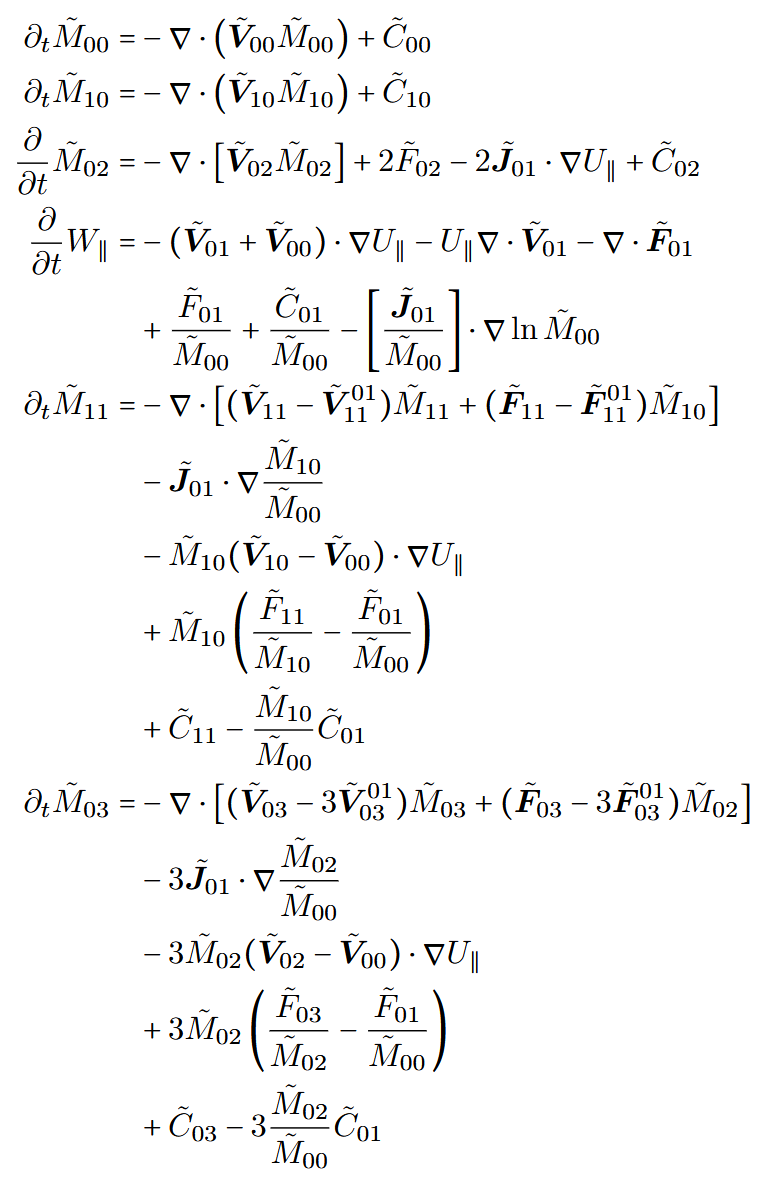 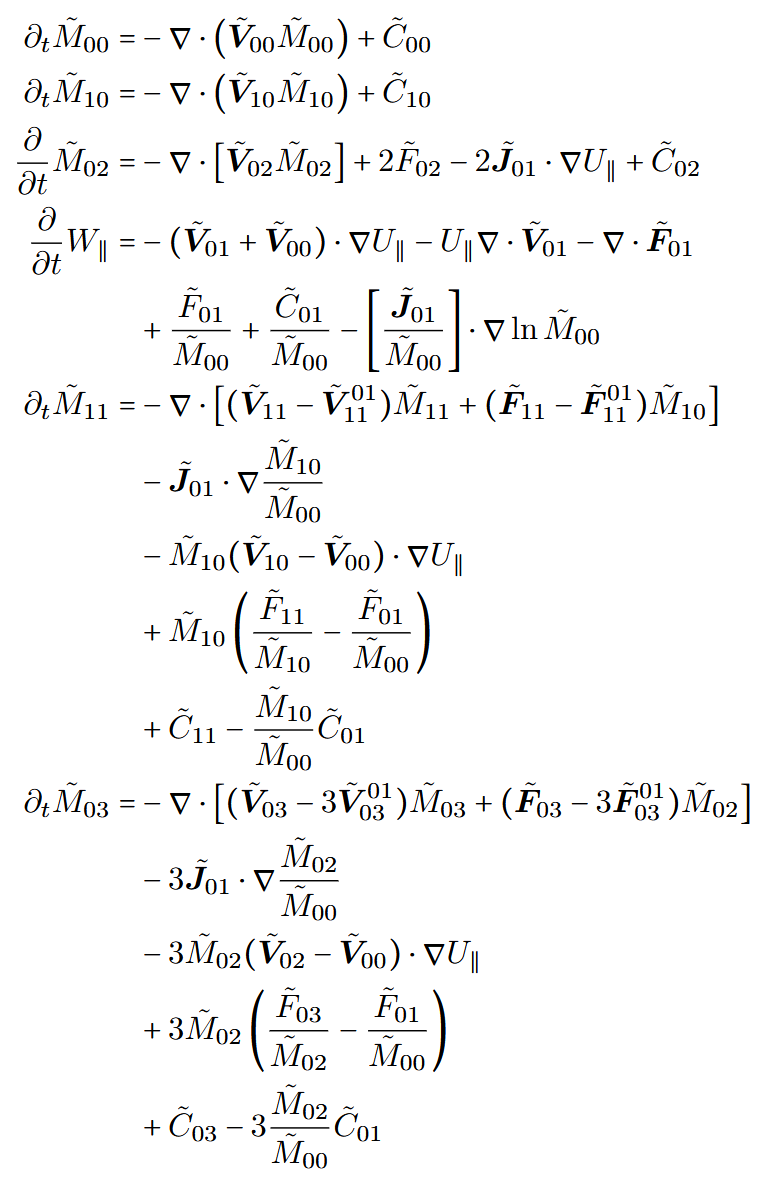 Closure by truncation of Hermite-Laguerre expansion of F [Held2020]
Clear Advection velocities in order to implement upwind scheme
A_parallel decoupled in canonical velocity W_parallel Can be easily implemented
           does correspond to physical quantities. 

For example k = 0, l = 3

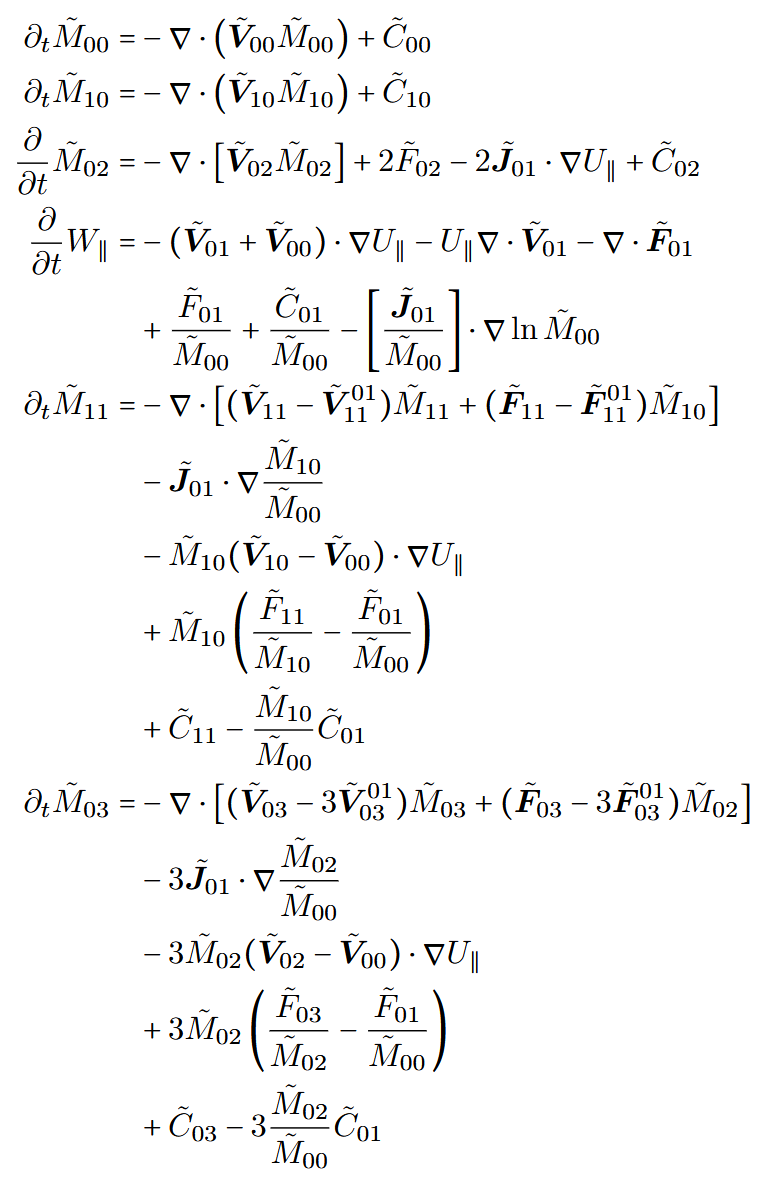 

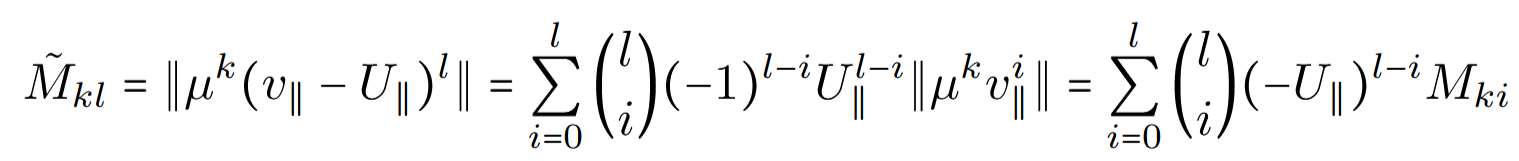 
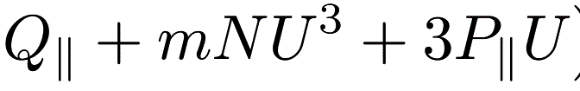 [Held2020] M. Held, M. Wiesenberger, A. Kendl, Nuclear Fusion 60, 066014 (2020)
11
Add Lorentz collisions and Landau damping
Follow [Scott2021]:
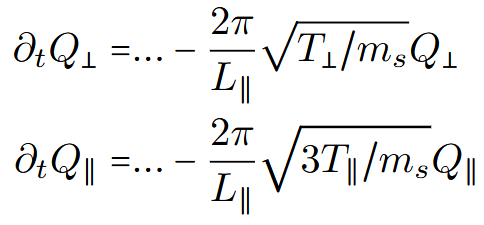 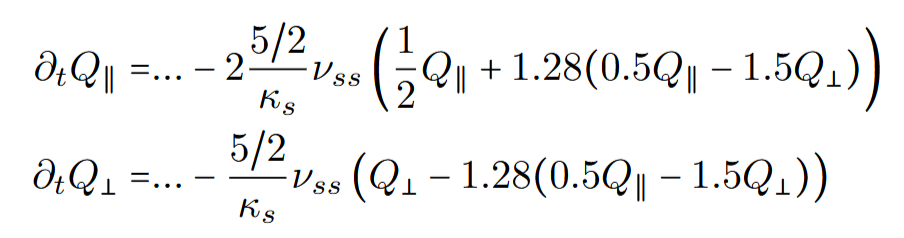 “Lorentz collisions” = inter species collisions
Drive system towards isotropy
Recover Braginskii heat flux for high collisionality
“Landau damping”
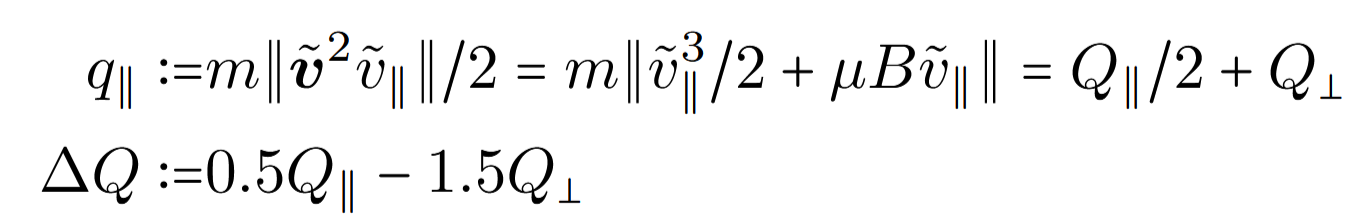 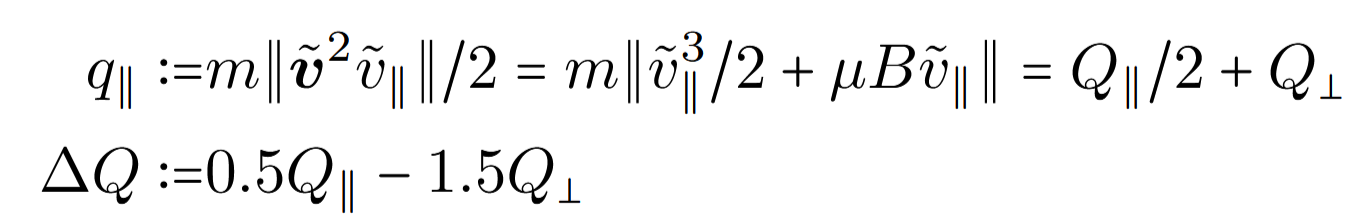 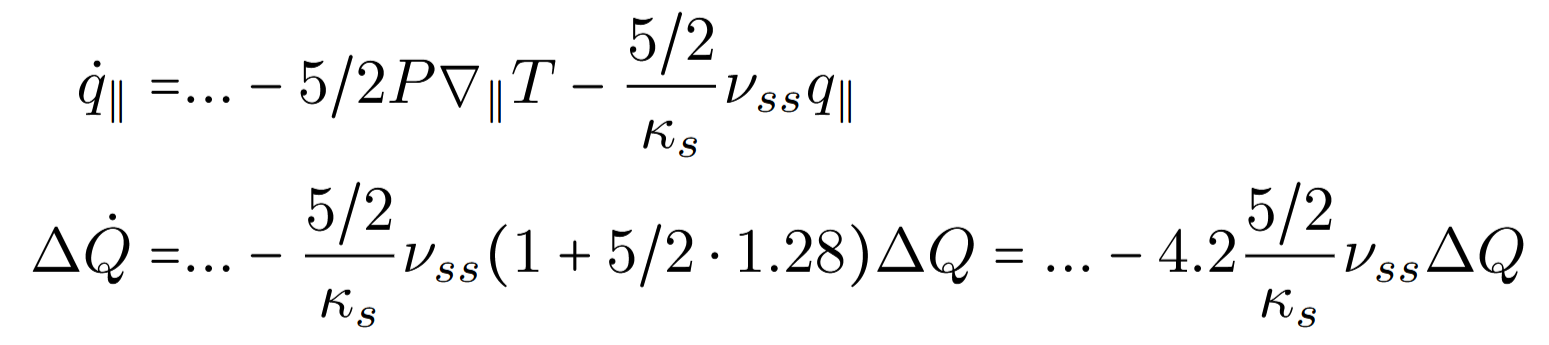 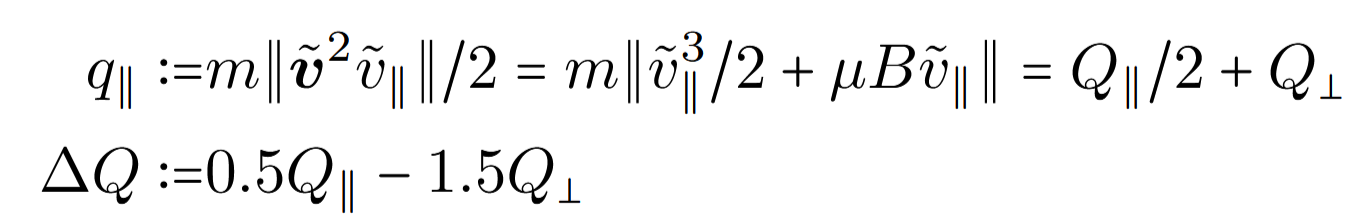 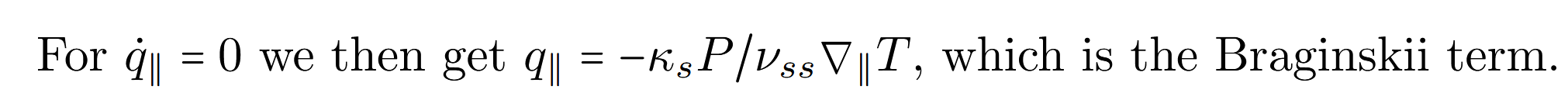 [Scott2021] B. Scott Turbulence and Instabilities in Magnetised Plasmas, Volume 2, IOP Publishing, (2021)
12
Boundary conditions
“Wall”
“Sheath”
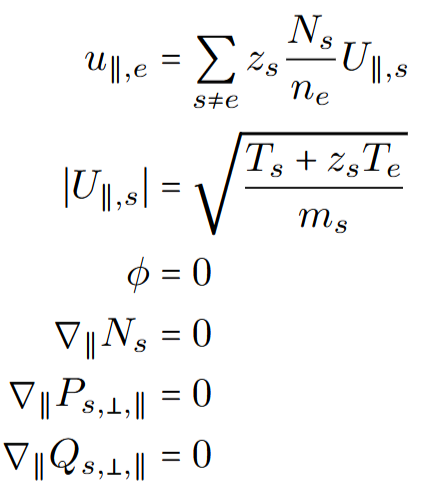 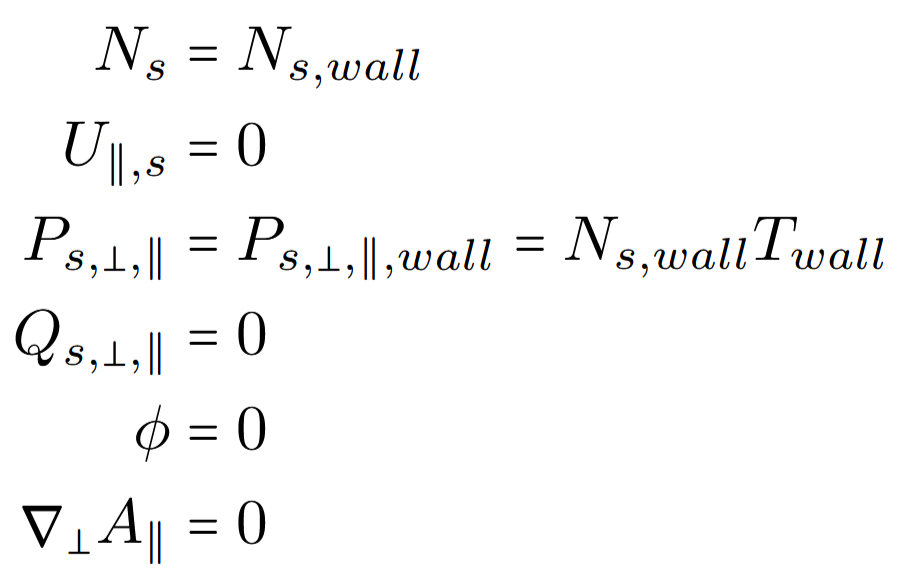 No need to fix temperature gradient to match heat flux
13
Linear wave dynamics along field-line
“Density + Parallel Velocity”
“Temperature + Parallel heat velocity”
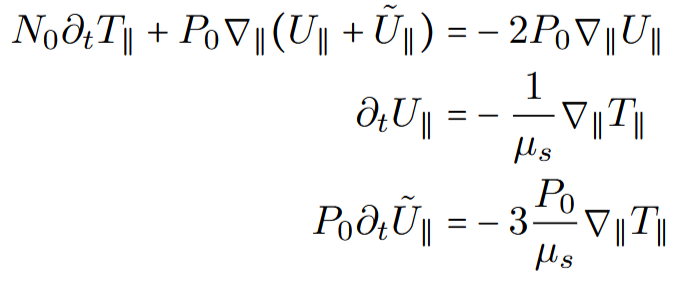 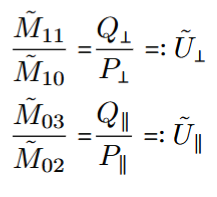 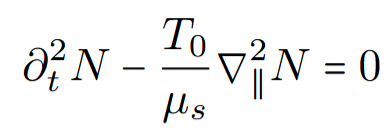 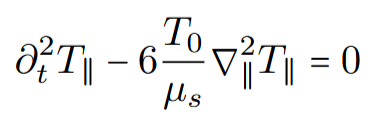 Are these observed somewhere?
“Sound”
“Temperature wave: 2nd Sound” !?
In fact every pair of density-flux pair makes a wave
Heat travels as a wave similar to sound wave: Everything can be explicit
[Scott2021] B. Scott Turbulence and Instabilities in Magnetised Plasmas, Volume 2, IOP Publishing, (2021)
14
Conclusion: 6-moment gyro-fluid model derived
Advantages
No need for heat flux closure, i.e. no heat flux limiter or similar 
Parallel viscosity and heat conduction emerge for high collisionality from Lorentz collision operator
Everything explicit: No need for implicit timesteppers nor to invert parallel heat Eq. 
Enable Landau damping
Easier parallel boundary conditions (no need to fix temperature gradient to heat flux)

Implementation ongoing …
15
Appendix: Density-like equations; i={0,1,2}
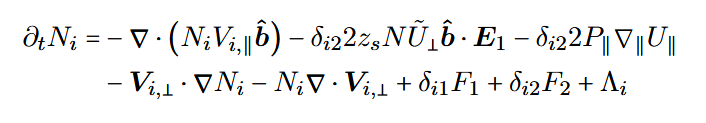 16
Appendix: Velocity equation
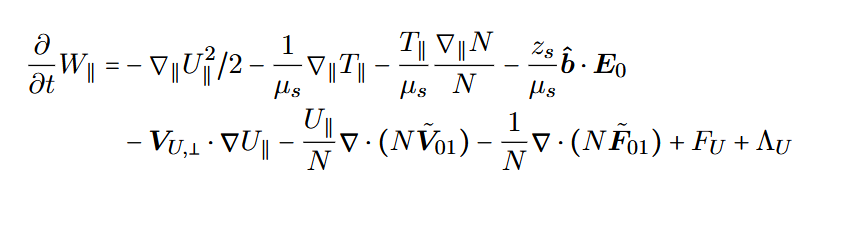 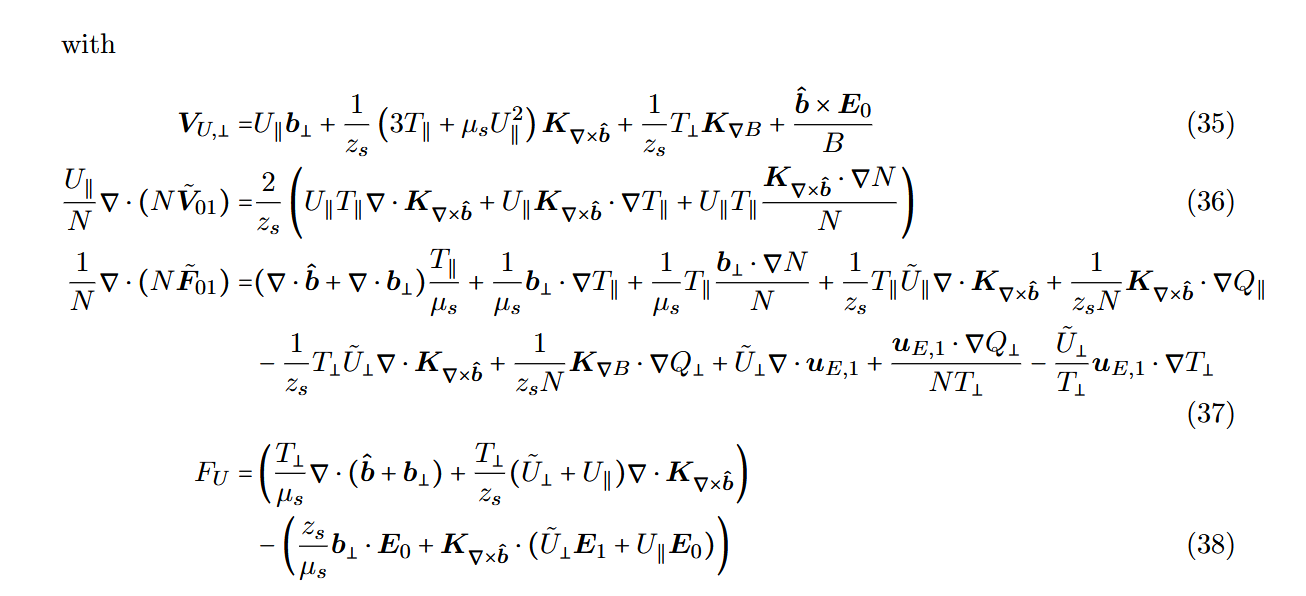 17
Appendix: Heat flux equations
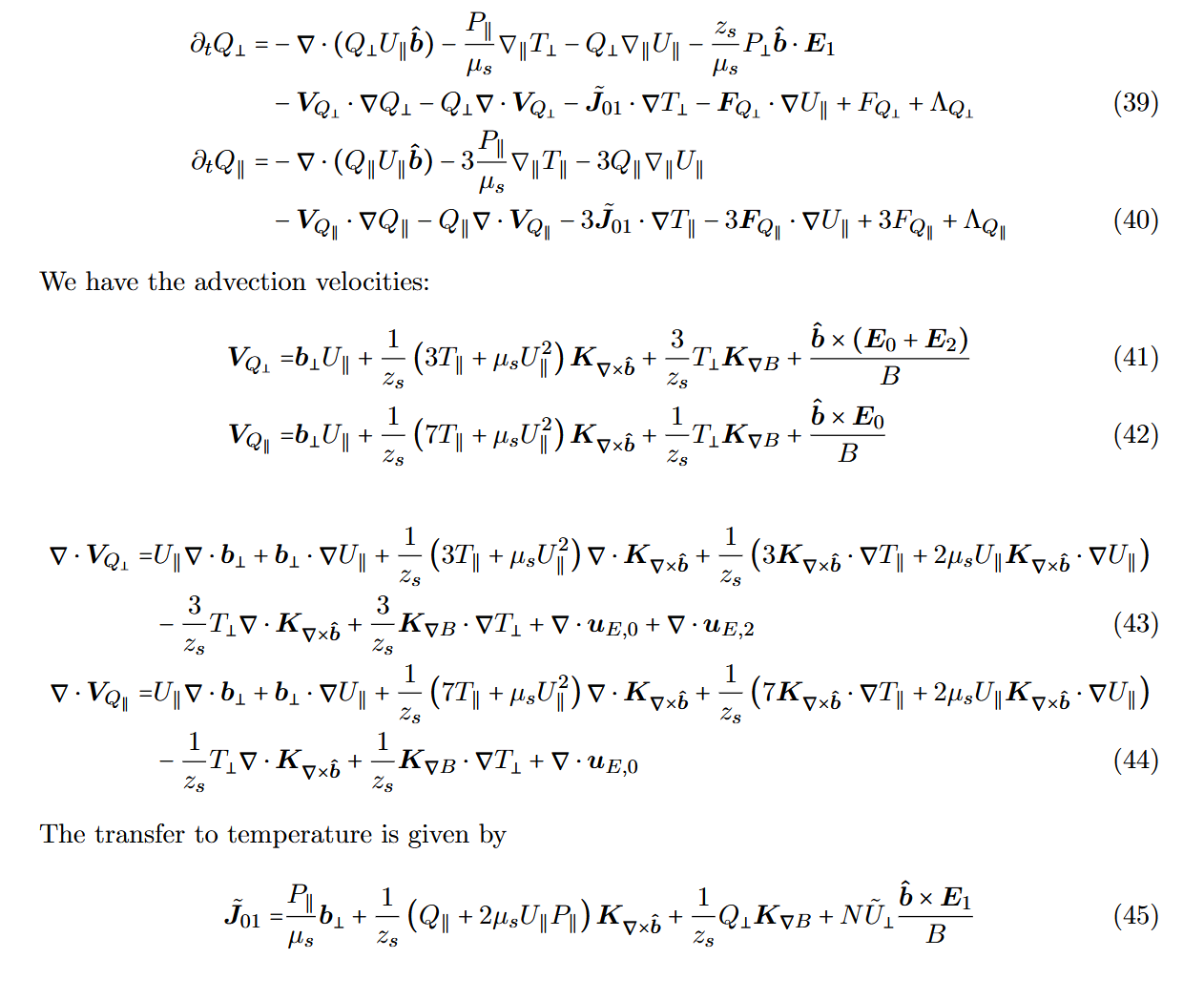 18